Student Research Conference Poster Title
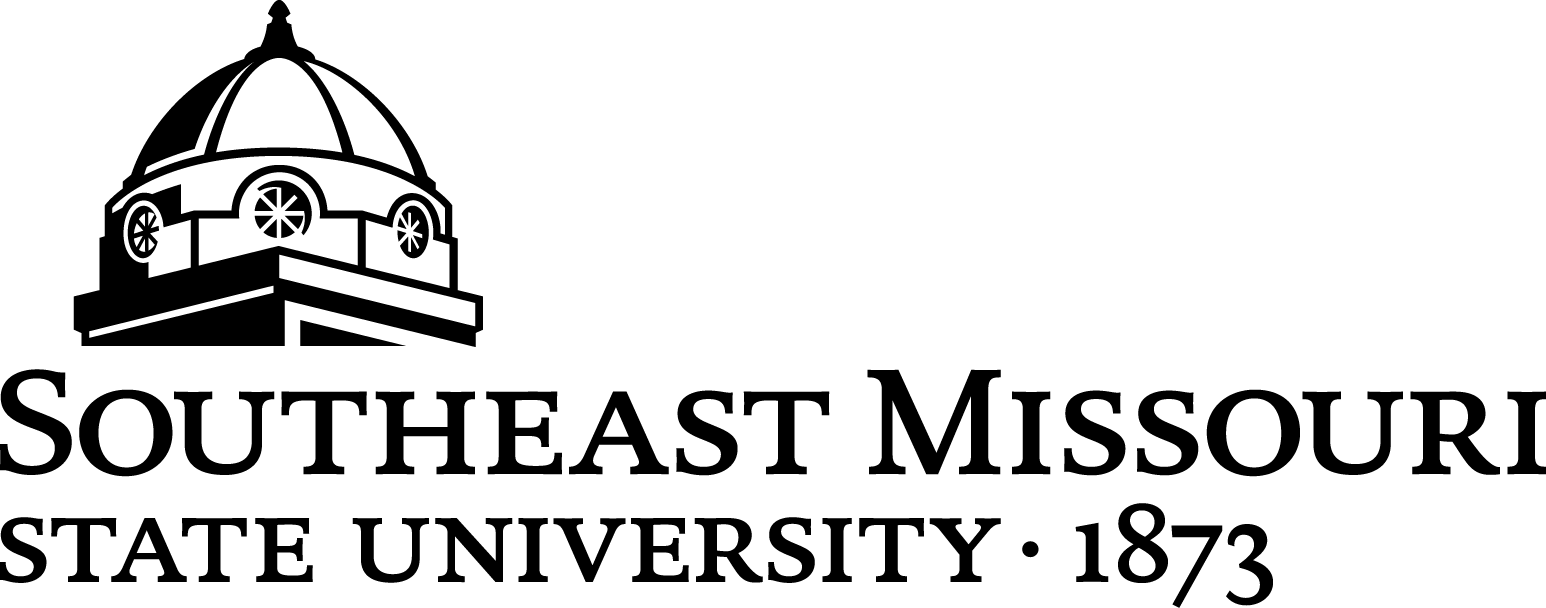 Author 1, Author 2, Author 3
Southeast Missouri State University 
One University Plaza, Cape Girardeau, Missouri  63701
Section Heading
Section Heading
Section Heading
Section Heading
This is just one example of how you might put together your poster. This template was created for you. Feel free to use it. 

Or to make your own, 
Create a new Microsoft PowerPoint slide
Click on the Design tab at the top
Select Slide Size  Custom Slide Size
Enter width 48” and height 36”
Select “Maximize” for poster fit.
You may make a smaller poster, but 48”x36” is the maximum size for SRC.
A good general structure for your poster is to organize into the following sections:

Abstract

Introduction / Background / Literature Review

Experimental / Materials and Methods / Methodology

Results and Discussion / Data / Analysis

Implications / Conclusions / Continuing Studies
Words
Words
Section Heading
Use the Insert Shapes and Insert Text Box tools to define your sections, spaces, and text areas. For example, this box was created by creating a red gradient-shaded rectangle, a bluish-colored rectangle, and two text boxes—one for the section heading and one in which this text is typed. A shadow effect was added behind the shapes for a more professional appearance.
Section Heading
Section Heading
Words
If you need help making your poster, contact us at honors@semo.edu. 

After you have created your poster, contact us for advice on how and where to get it printed. We can help.

Don’t wait until the last minute, because it takes time to design a poster well and it takes time to get your poster printed.
Section Heading
You can drag the boundaries of these shapes and boxes to make them bigger or smaller to meet your needs, or you can delete them completely if you do not need all of them. You can also copy any of these boxes and paste them to make more.

Type your desired text into text boxes and select font types, sizes, and colors.

Insert pictures, charts, graphs, or figures as desired.
Section Heading
Words